Figure 2. Selection of contrast levels from the contrast-response function. Two contrast levels were chosen to cover ...
Cereb Cortex, Volume 23, Issue 2, February 2013, Pages 283–292, https://doi.org/10.1093/cercor/bhs012
The content of this slide may be subject to copyright: please see the slide notes for details.
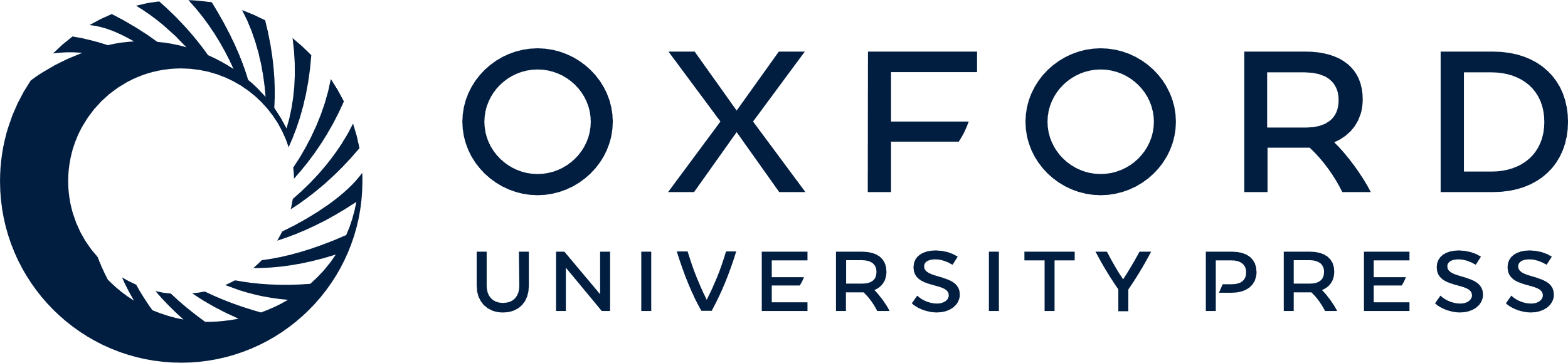 [Speaker Notes: Figure 2. Selection of contrast levels from the contrast-response function. Two contrast levels were chosen to cover the dynamic range of the cell but to avoid saturation at high contrast. A low level was set at the contrast at which the response was just above threshold, that is, 10% of the response maximum (left arrow), and a high level was set at the contrast at which the response reached 90% of the response maximum (right arrow). The 2 levels of stimulus contrast were determined individually for all cells.


Unless provided in the caption above, the following copyright applies to the content of this slide: © The Author 2012. Published by Oxford University Press. All rights reserved. For permissions, please e-mail: journals.permissions@oup.com]